スマートフォンの中に見つけた錯視
電波状況があまり良くないときだけ「目玉」に出会えます
Webサイトの読み込み中に表示されるアニメーション
大きな●が小さな・に重なったとき、こんな風に見えませんでしたか？
「目玉」と呼んでおきます
もう一度見てみましょう
今度はスローで見てみると…
どの瞬間にも目玉パターンは出ていませんでしたね。
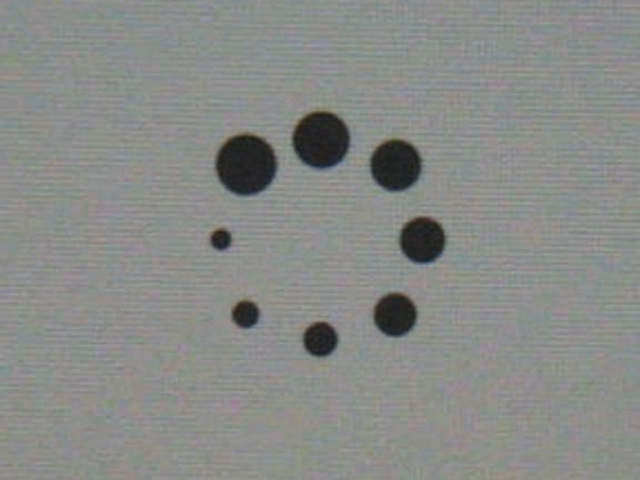 ？
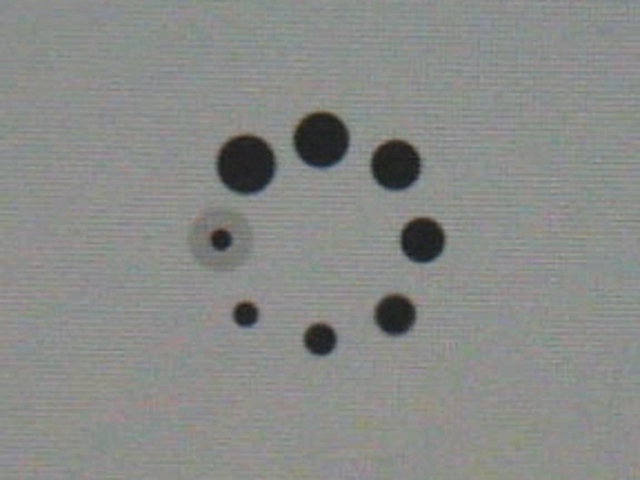 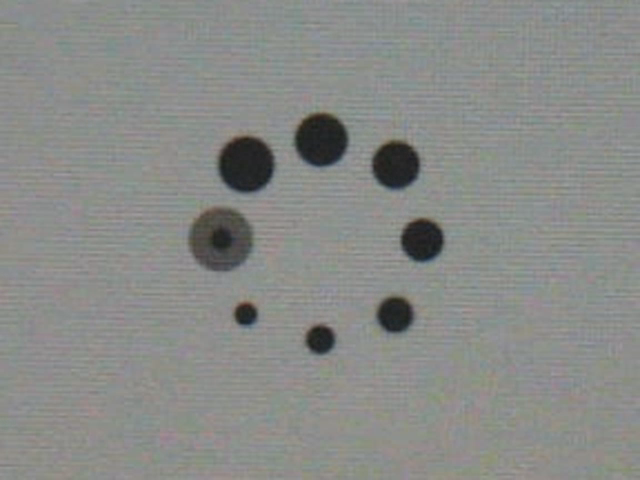 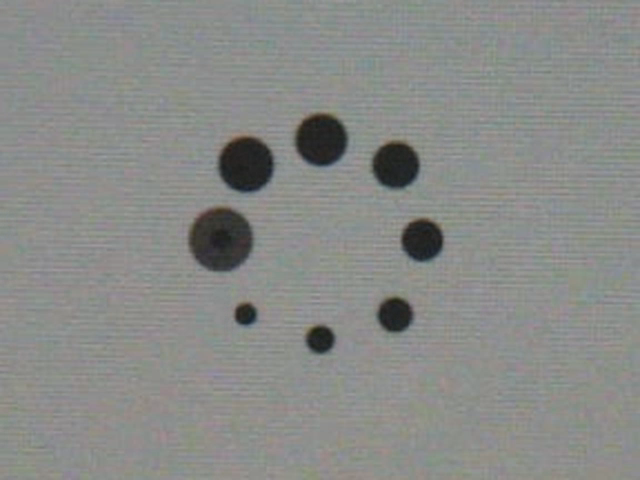 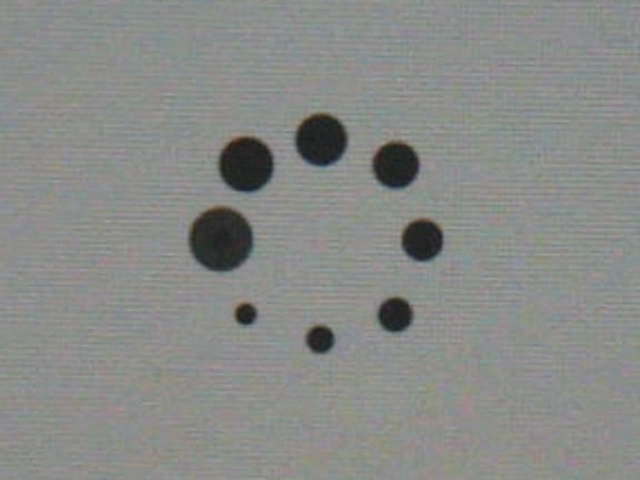 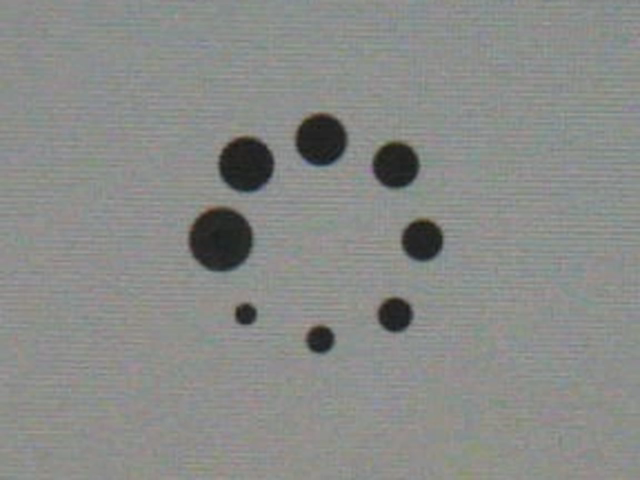 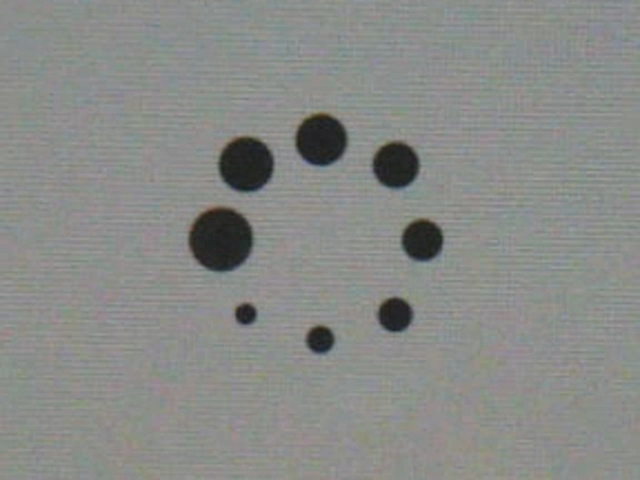 スローにすると見えないってことは、スピードが重要。
これじゃ見えない
これなら見える
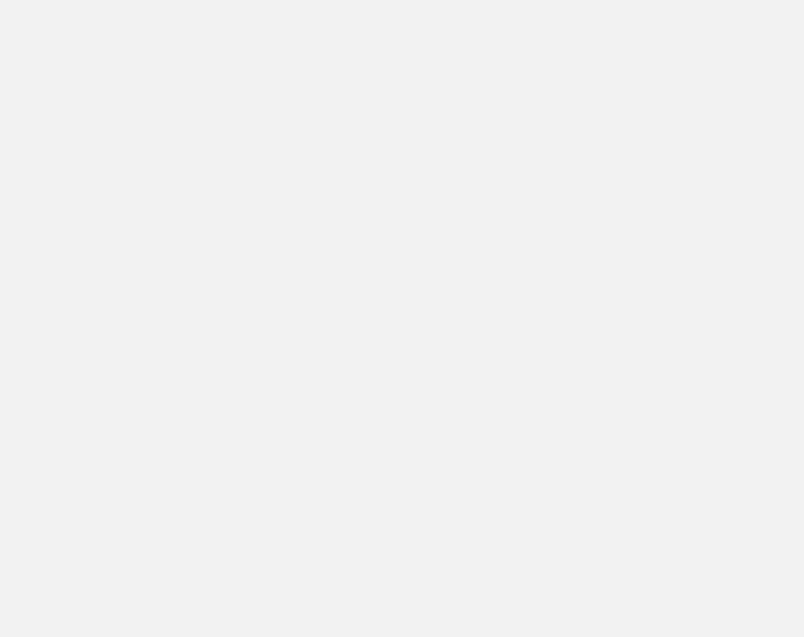 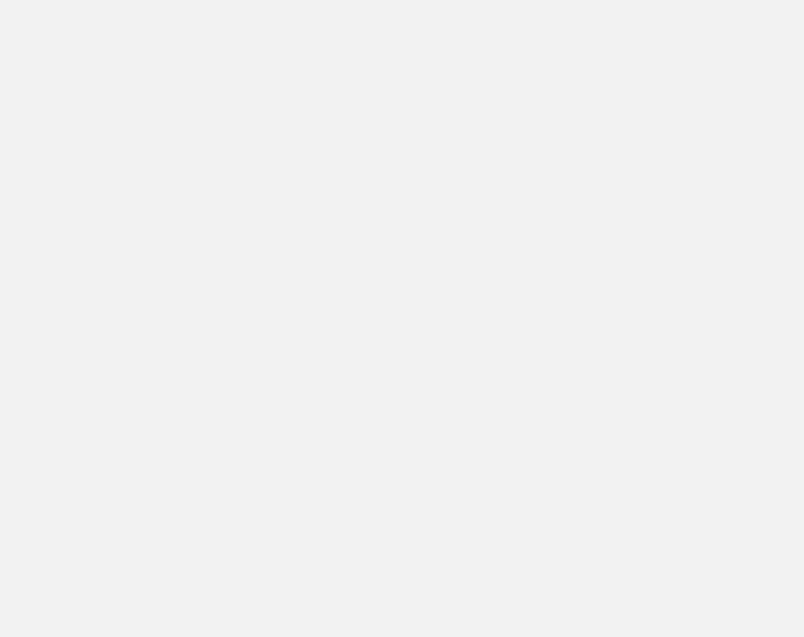 ？
！
ところでこれって、明るさの対比？
1枚の板の中は同じ灰色なのに、
左側の方が
右側より明るく見えますね。
この対比は瞬間提示でも見えます。
これまた、
左側の方が
右側より明るく見えますね。
むしろ、瞬間提示の方が対比が強そうな…
そして、元のアニメーションの背景を黒にすると…
目玉　　が見えなくなりました。
ドーナツ　　部分は一様に見えます。
というわけで…
どうやら、「目玉」が見えるのは明るさの対比が主な原因のようです。
つまり、「目玉」の小円と背景の明るさが違うことが重要です。
同時に、ドーナツ部分の明るさの変化が高速であることも重要です。
※作者が知っててやったかは不明です。
スマートフォンの中に見つけたぐるぐる回る目玉のアニメは…
「明るさの同時対比」の時空間的な特性を、たまたま（？）いい感じでヒットしたことによるようです。
おしまい。